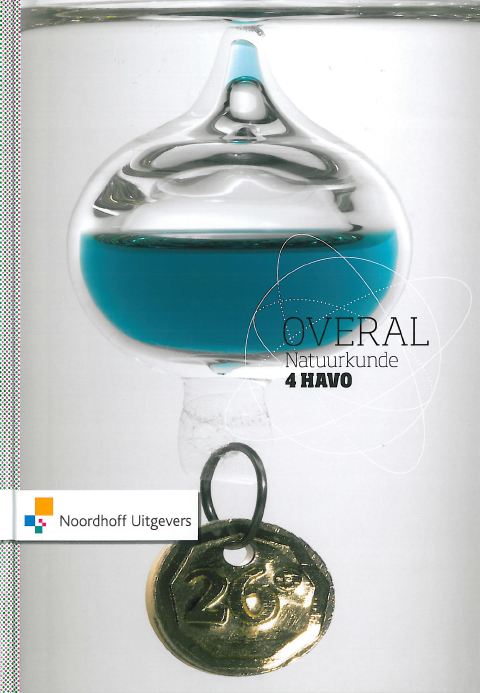 Natuurkunde Overal
Hoofdstuk 8:
Hemelmechanica
8 mei 2018
Geocentrisch wereldbeeld
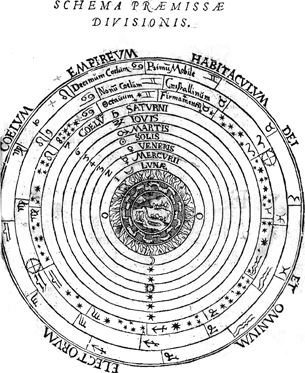 Ptolemaeus (2de eeuw n. C)

Aarde in het midden
maan in de eerste cirkel
zon in de vierde cirkel
Copernicus
Zon in het midden (heliocentrisch)
planeten draaien in cirkels rond de zon
aarde draait om zijn as
katholieke kerk was er niet blij mee
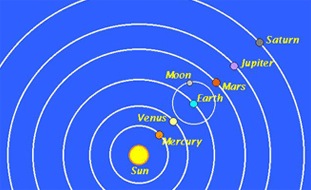 Nu
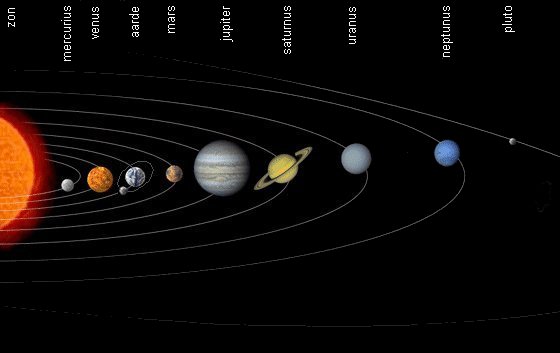 Zon in het midden
planeten draaien in ellipsvormige banen rond de zon
manen draaien rond de planeet
Gravitatie
Zwaartekracht is kracht waarmee een planeet aan een voorwerp trekt:
Fz = m ∙ g       met g = 9,81 m/s2

Geldt dit ook nog op 10 km hoogte, 1000 km, …. ? 
Nee, g hangt van de hoogte

Wordt iemand op de maan aangetrokken door de aarde?
Ja, alleen veel minder dan door de maan
Algemene gravitatiewet
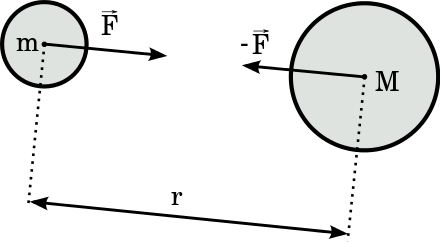 Bereken van de massa van de aarde
Huiswerk
Maken opdrachten 6-10
Maken opdrachten 12-14
Maken opdrachten 15-17
Intermezzo: modelvorming
Wat kunnen we na 4 jaar natuurkunde?
Eenparige beweging


Eenparig versnelde beweging



Bewegingen met constante krachten   a = F/m
Wat kunnen we niet
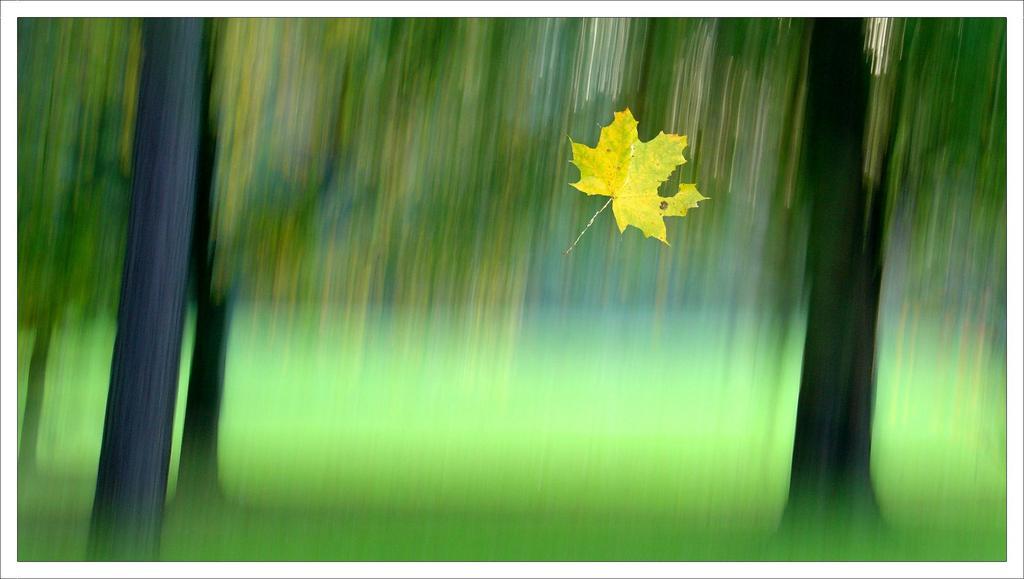 Een val met luchtweerstand
Wat nog meer niet
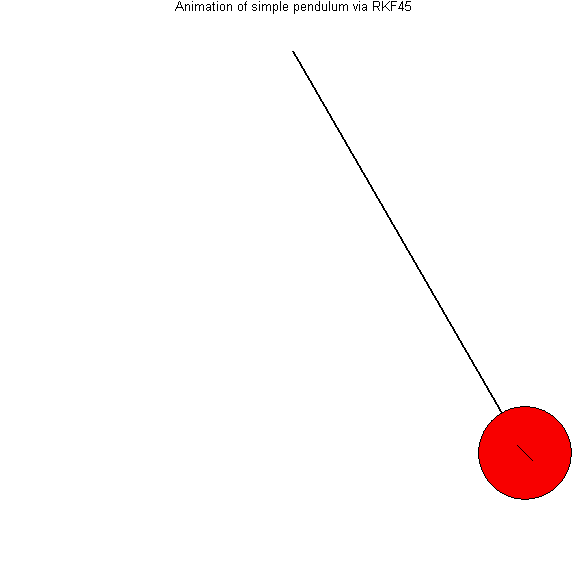 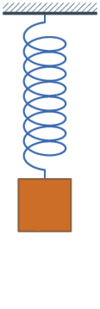 Kracht evenredig met de uitwijking
het wordt steeds erger
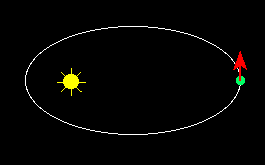 elliptische baan
en nog meer niet
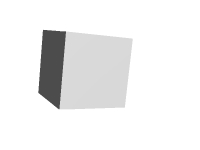 verplaatsen en draaien
Het weer
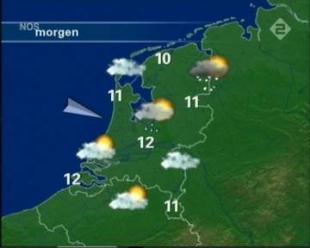 zelfs voor gewone computers onmogelijk
Oplossing: simulatie-model
De werkelijkheid benaderen door vanuit een bepaald startpunt uit te rekenen waar het voorwerp even later is.

Dat nieuwe punt wordt het nieuwe startpunt en je gaat weer opnieuw uitrekenen waar het punt even later is.

etc….
Voorbeeld 1: eenparig beweging
snelheid






N.B. dit model klopt precies
Voorbeeld 2: eenparig versneld
Willekeurige beweging
Voorbeeld 3: val met wrijving
Coach-model:

Fsom = -m*g + k*v^2
a = Fsom / m

v = v + a*dt
h = h + v*dt

t = t + dt
beginwaarden:

g = 9,8
m = 0,2
k = 0,05
v = 0
h = 20
Het is belangrijk om de positieve richting te kiezen.
voorbeeld 4: schuine worp
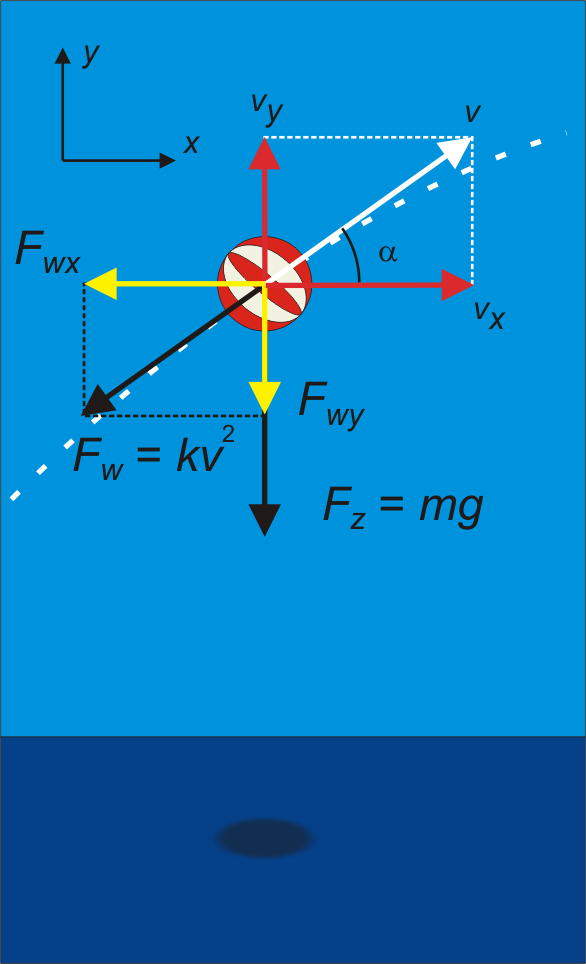 Fz = m*g
Fw=k*v^2
Fwx=k*v^2*sin α = k*v^2*vy/v = k*v*vy
Fwy=k*v^2*cos α = k*v*vx

ax = Fsomx/m = -Fwx/m
ay = Fsomy/m = (-Fz – Fwy)/m

vx=vx + ax*dt
vy=vy + ay*dt
v = (vx^2+vy^2)

x=x + vx*dt
y=y + vy*dt

t=t+dt
8.2 Banen in een gravitatieveld
Ellips
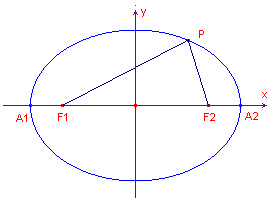 Een ellips heeft 2 brandpunten F1 en F2
Voor een punt P op een ellips geldt dat PF1 + PF2 = constant

halve lange-as: a = A1A2/2
halve korte-as: b
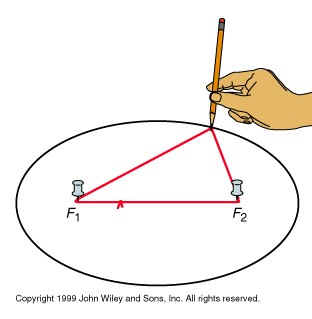 Hemelmechanica
Kepler (1571-1630)
Planeten bewegen in ellipsen; de zon staat in één van de brandpunten
Baansnelheid neemt toe als de planeet de zon nadert
Planeten die verder weg staan hebben een grotere omloopstijd: a3   T2 
Perihelium dichtst bij de zon
Aphelium verst van de zon
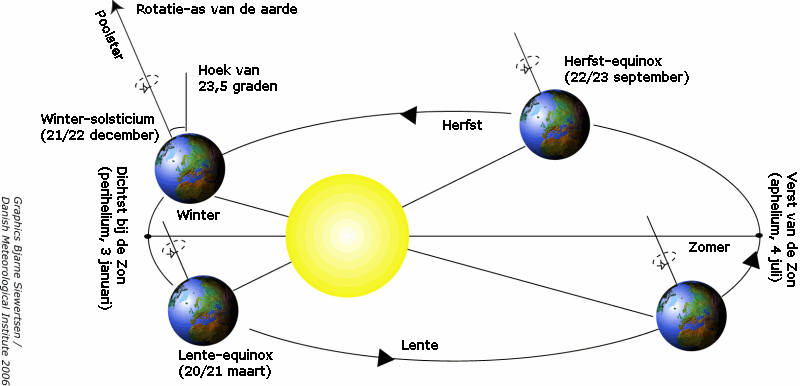 Cirkelbaan
Ellipsbanen zijn voor ons te lastig om aan te rekenen

Veel planeetbanen kun je benaderen met een cirkelbaan
eenparige cirkelbeweging = cirkelbaan met constante snelheid
Nettokracht is naar het middelpunt gericht = middelpuntzoekende kracht FMPZ (= gevolg van andere krachten)
Ander woord voor FMPZ is centripetale kracht Fc
Formules
Voorbeeld: planeten
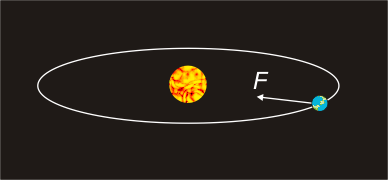 Kepler
Satellieten
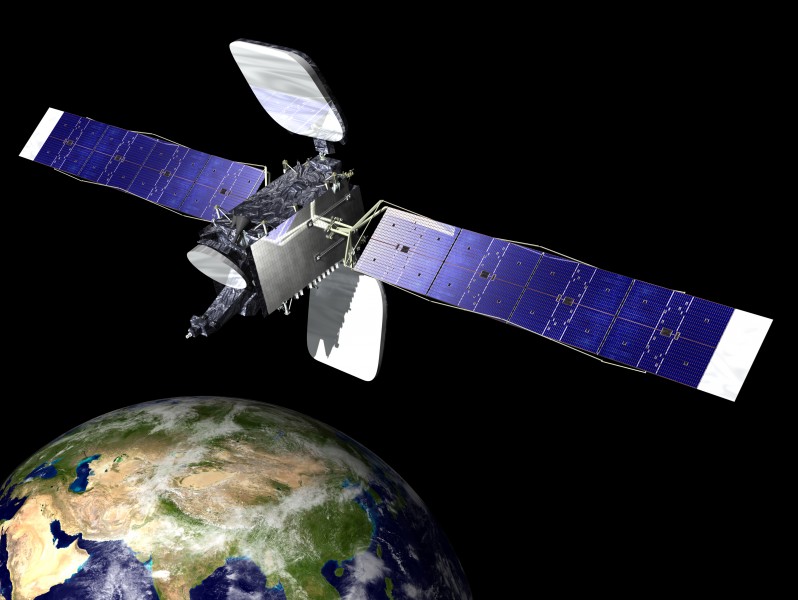 Voor satellieten die rond de aarde draaien gelden dezelfde wetten

Geostationaire satelliet:
draaien met de aarde mee
staan boven de evenaar
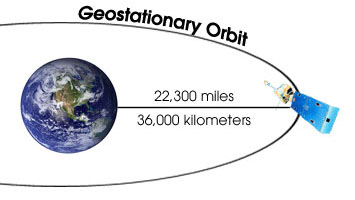 Huiswerk
maken opgaven
21-24 
25-29
8.3 Gravitatie-energie
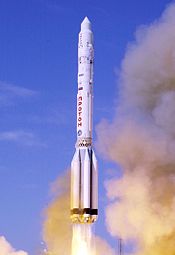 Hoeveel energie moet je hebben om aan de aarde te ontsnappen?
Zwaarte-energie
Ontsnappingssnelheid
Opdracht
Waarnemingshorizon zwart gat
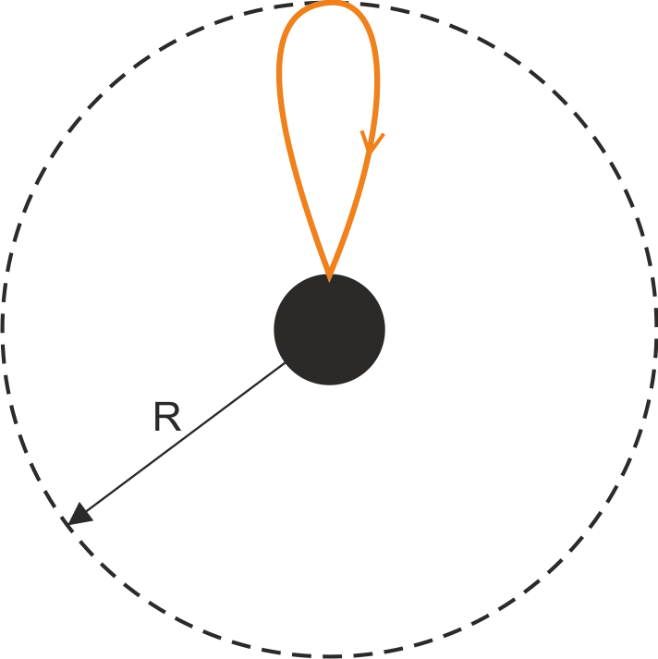 Opdracht
Huiswerk
Maken opdrachten:
34-39 
40-43
8.4 Toepassingen in de ruimtevaart
Open en gesloten banen
Voor de totale energie van een voorwerp in de ruimte geldt:
Etot = Eg + Ek

Onderscheidt:
Etot > 0   Op grote afstand (Eg = 0) is er nog voldoende kinetische energie om verder te  vliegen  open baan (hyperbool)
Etot < 0  Er is te weinig kinetische energie om te ontsnappen  gesloten baan (ellips)
Etot = 0  Theoretische mogelijkheid  open baan (parabool)
Kegelsneden
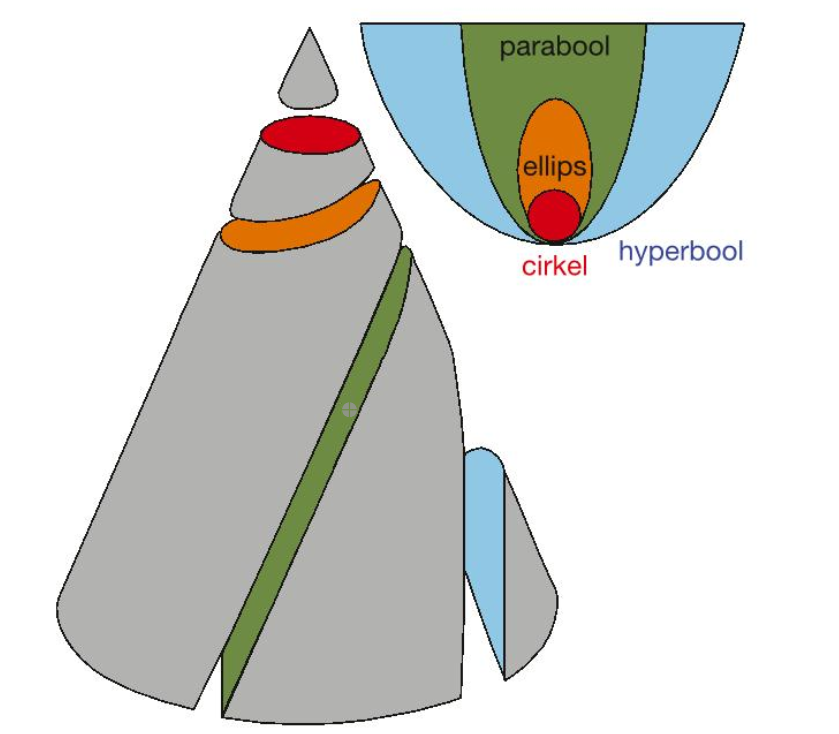 ellips, hyperbool en parabool zijn voorbeelden van kegelsneden
Transferbanen of Hohmannbanen
Een satelliet naar een hoge baan brengen kost veel energie. Kun je die energie verminderen?
1. breng de satelliet in een lage parkeerbaan (cirkel)
2. versnel de satelliet zodat hij in de transferbaan komt (ellips)
3. versnel de satelliet zodat hij in de stationaire baan komt (cirkel)
Je kunt uitrekenen dat dit minder energie kost (moeilijk)
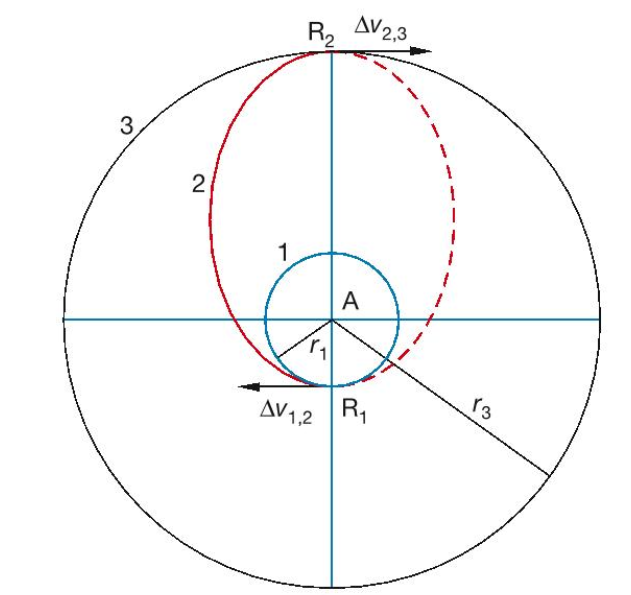 Gravitatieslinger
Voor satellieten die door ons zonnestelsel moeten reizen kun je gebruik maken van anderen planeten
vergroten / verkleinen van de snelheid
veranderen van de richting
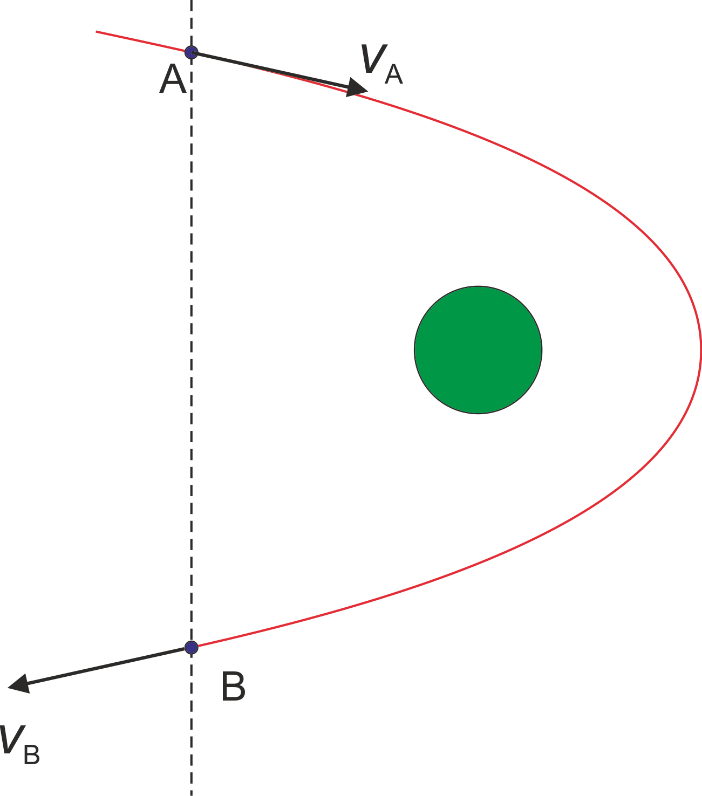 Uitleg
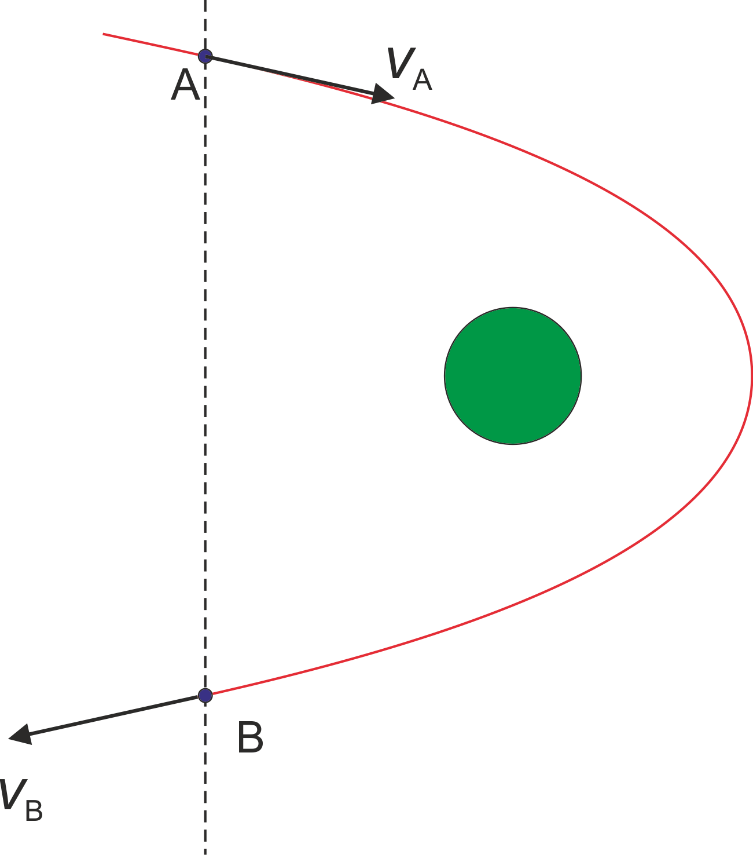 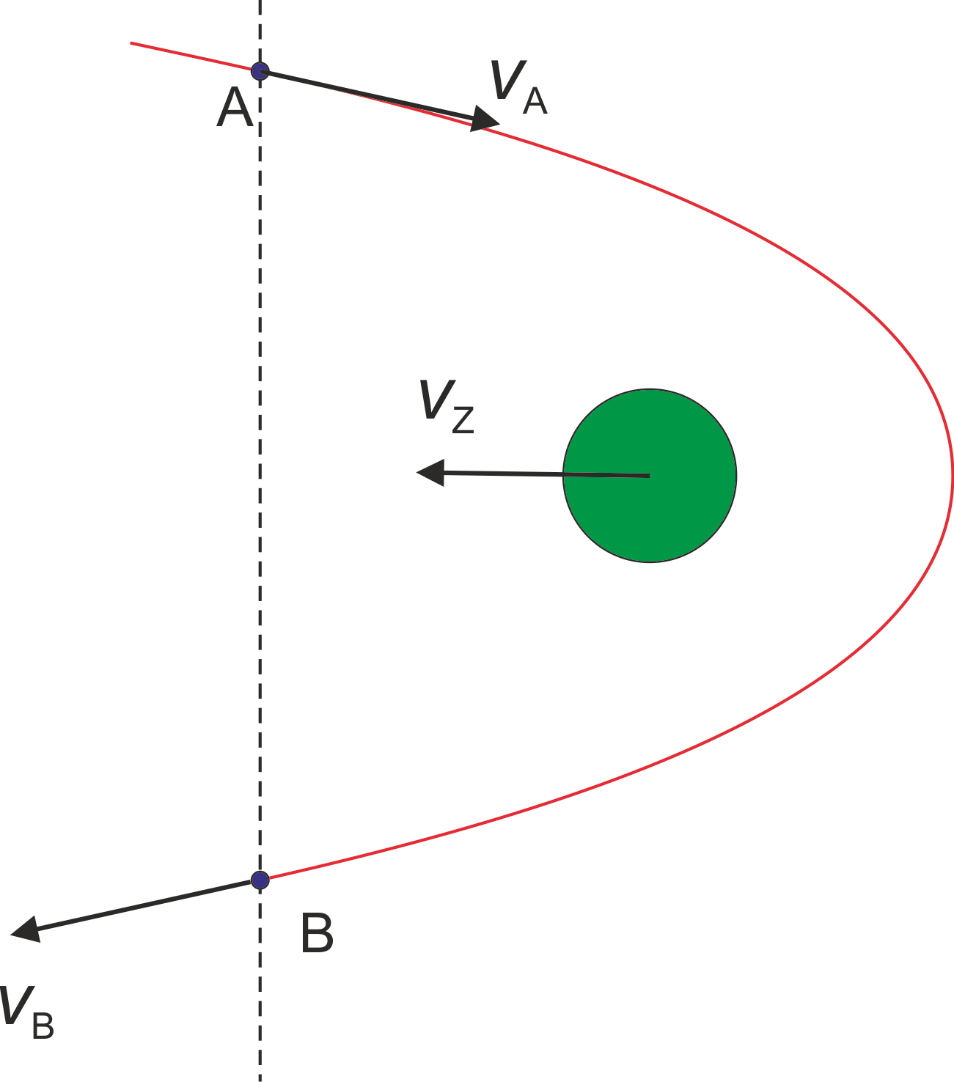 Voor een bewoner op de groene planeet komt de satelliet in een ellipsbaan
de snelheden in A en B zijn gelijk omdat de afstand tot de planeet gelijk is

Maar de groene planeet staat niet stil. De planeet draait om de zon
t.o.v. de zon zijn de snelheden in A en B niet gelijk
de snelheid in B is groter dan in A
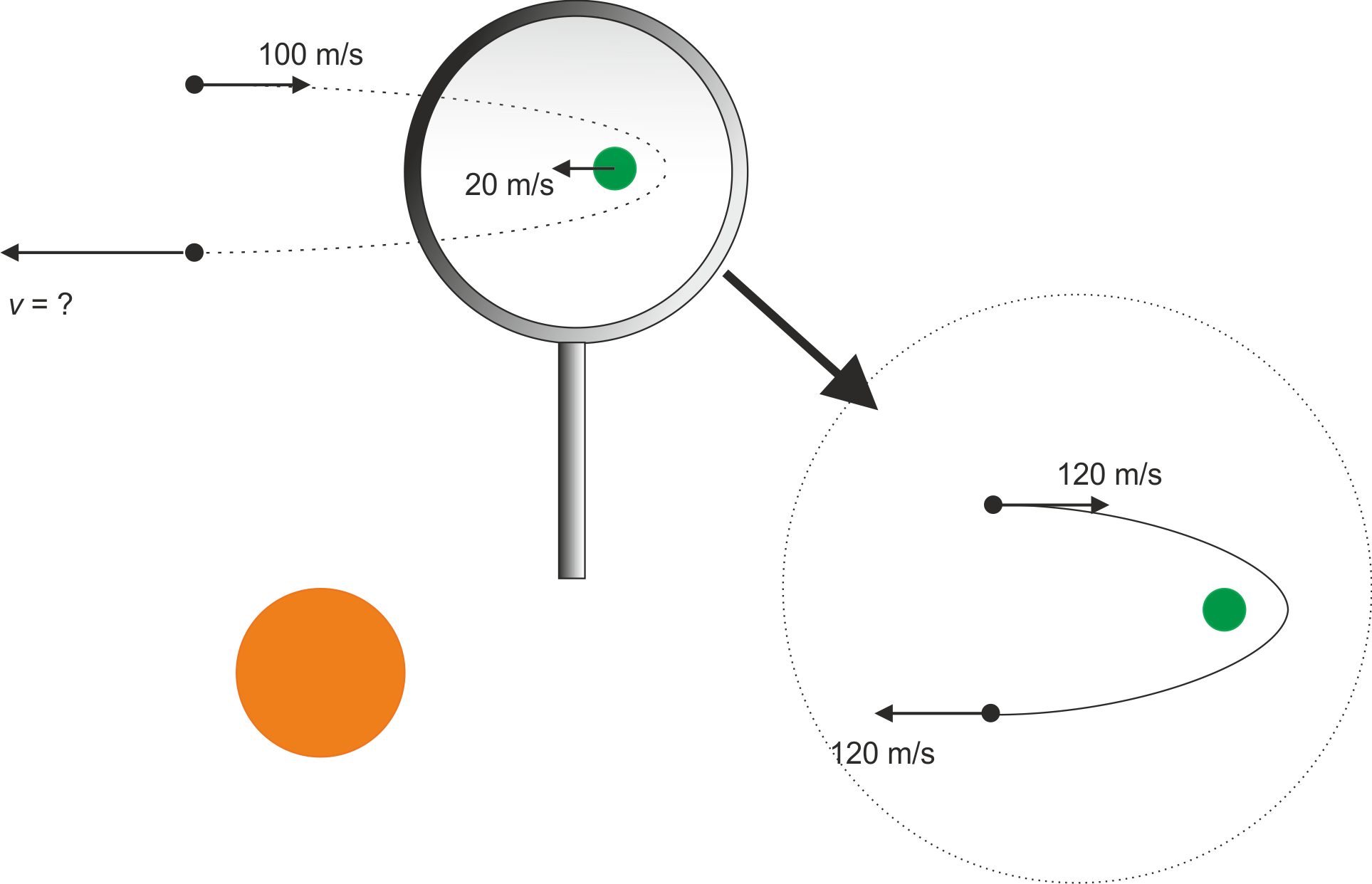 v = 140 m/s
Huiswerk
Maken opdrachten:
49-56 (2 lessen)